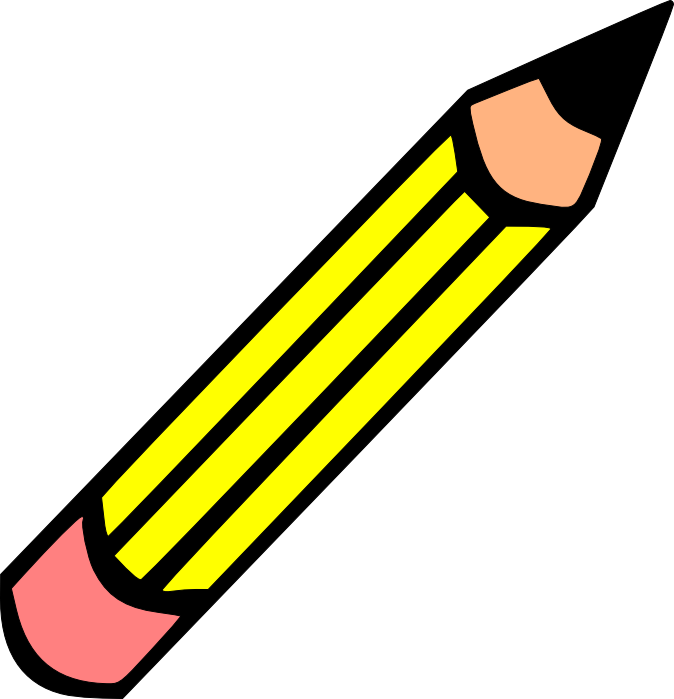 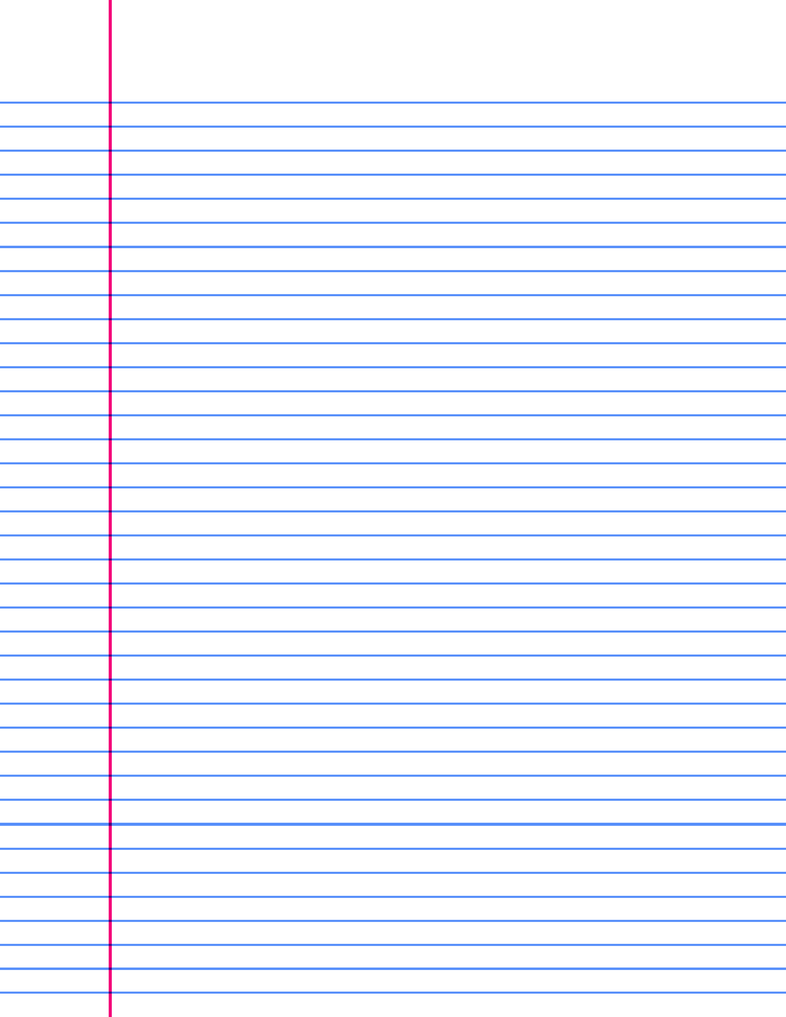 Necesitan un lapiz y papel…
This Photo by Unknown Author is licensed under CC BY-NC
This Photo by Unknown Author is licensed under CC BY-NC-ND
Prueba de espanol
Senorita Fisher
DPA Middle Grades Spanish
Que quiere decir…”Pase por aqui”
Que quiere decir…”Yo quiero”
Que quiere decir…cuantas personas?
Que quiere decir…”Yo suelo comer pan con jugo de naranja en el desayuno”
Que quiere decir…yo suelo comer el almuerzo a las doce y diez de la tarde.
Que quiere decir…Yo suelo comer EL ESPAGUETI EN la cena.
Que quiere decir…las uvas saben agrias
Que quiere decir…el refresco sabe a fresas